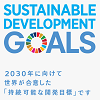 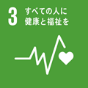 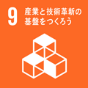 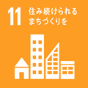 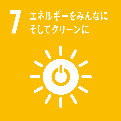 資料６ー２
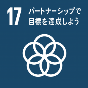 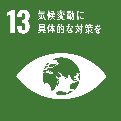 ゼロエミッション車を中心とする電動車の普及促進について
１　府域の電動車の普及状況
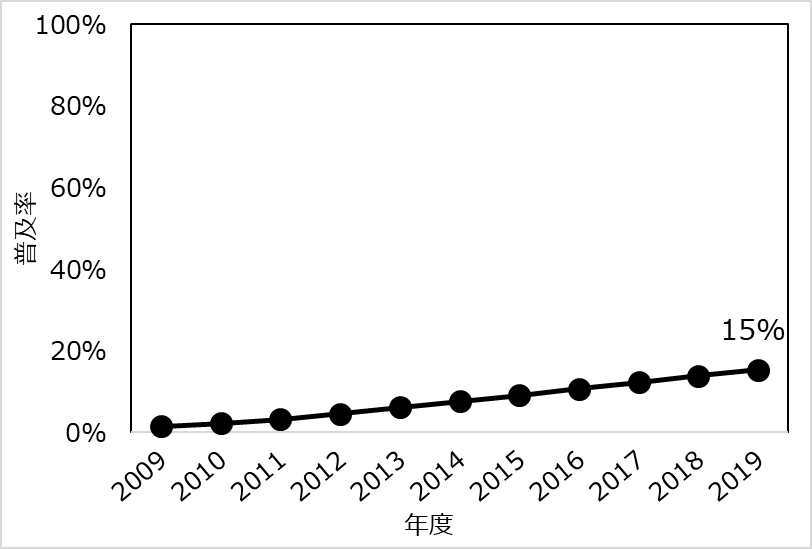 ・ゼロエミッション車（EV・PHV・FCV）にハイブリッド自動車を含む
　「電動車」の普及率は約54万台（約15％）
・このうち、ゼロエミッション車の普及率は約１万台（約0.3％）に
　留まる。
＜ゼロエミッション車の普及に向けた課題＞
〇導入コストの低減　　
〇車種の拡充
〇充電・水素インフラの整備
〇電池性能の向上（充電時間の短縮、航続距離の延長、重量等）
２　世界の主な動向
府域における電動車の普及率の推移
（出所）日本経済新聞の記事等をもとに大阪府まとめ
欧州のCO2排出規制
 乗用車からの排出CO2について2021年の目標値を平均95g/kmとする規制を実施。
 今後、2025年に2021年比15％減、2030年に同37.5％減と段階的に引き上げる。
３　国内の主な動向
トップランナー制度による燃費規制
 エネルギーの使用の合理化等に関する法律（省エネ法）のトップランナー制度において、燃費基準を設定。
 乗用車の2030年度燃費基準は、企業別平均燃費で25.4km/Lと、2016年度実績値から約３割の燃費改善を求めている。
４　自治体の主な制度
〇販売実績の報告制度
　　・京都市（地球温暖化対策条例）
　　　自動車販売事業者に対して、温室効果ガスを排出しない又は排出の量が相当程度少ない自動車（エコカー）の
　　　販売実績の報告を義務付け。
〇新車販売時における環境情報の説明（地球温暖化対策もしくは生活環境保全等を目的とする条例で規定）
　　・北海道、埼玉県、千葉県、東京都、神奈川県、愛知県、三重県、京都府等
　　　自動車販売事業者に対して、新車販売時における購入者への環境情報の説明を義務付け。
　　　うち、４道県（北海道、埼玉県、千葉県、愛知県）は、知事が販売状況等の報告を求めることができると規定。
〇駐車場における充電設備の整備等
　　・京都府（電気自動車等の普及の促進に関する条例）
　　　不特定かつ多数の者が利用する駐車場を設置する事業者に対して、当該駐車場における充電設備の整備、電気自動車
　　　等を優先的に駐車するための区画の設置を努力義務として規定。
・神奈川県（地球温暖化対策推進条例）
　駐車場所有者等に対して、電気自動車等が利用しやすい環境の整備を努力義務として規定。